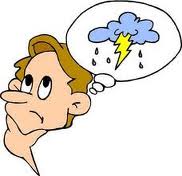 المحاور التي سنتناولها خلال المحاضرة الأولى
تعريف المنهج
الفرق بين المنهج التقليدي والمنهج الحديث
المفهوم التقليدي للمنهج
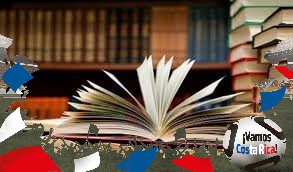 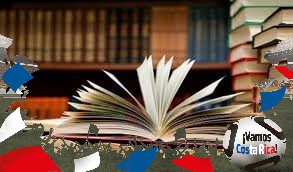 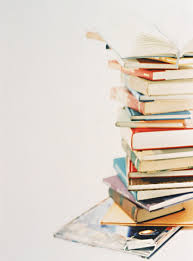 1- الإقتصار على الناحية العقلية فقط واهمال النواحي الإنفعالية والجسمية والإجتماعية .
2- التركيز على الحفظ والإستذكار وإهمال جوانب التفكير الأخرى .
3- اهمال للفروق الفردية والحاجات والميول والاهتمامات والقدرات .
4- أن المعارف المكتسبة في المنهج تكفي لتوجيه سلوك المتعلمين .
5- دور المتعلم سلبي .
6- للمعلم الدور الأساسي في العملية التعليمية .
7- دور المعلم تسلطي .
8- التركيز على اسلوب المحاضرة بالعرض دون استخدام وسائل وأنشطة .
9- فصل محتوى المواد عن مشاكل البيئة والمجتمع .
النقد الموجه للمنهج التقليدي
للمنهج التقليدي آثار سلبية على كل من :
الطالب
المعلم 
المادة الدراسية 
المدرسة
المجتمع
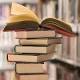 العوامل التي أدت إلى تطور المنهج
المعنى اللغوي لكلمة المنهج
1- التطور الثقافي والتطور العلمي والتكنولوجي والإجتماعي 
2- تغيير احتياجات المجتمع أدى إلى تغيير أهداف التربية 
3- قصور في مفهوم المنهج القديم 
4- الكشف عن طبيعة المتعلم وسيكلوجيته والإهتمام بخصائص نموه واستعداداته وقدراته
أدى ذلك إلى ظهور أفكار جديدة :
1- العمل على نمو التلميذ من جميع الجوانب

 2- الإهتمام بالأنشطة داخل وخارج المدرسة 

3- العمل على إيجابية التلميذ أثناء التعلم
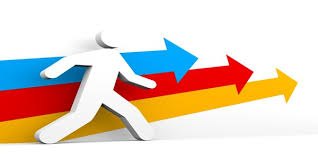 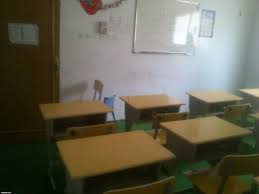 التعريف الحديث للمنهج
مجموعة من الخبرات التربوية المتنوعة ( الإجتماعية والثقافية والفكرية والرياضية والفنية والعلمية .....)
تخططها المدرسة وتهيئها لتلاميذها داخل أو خارج المدرسة أو بالتعاون مع مؤسسات إجتماعية أخرى 
بهدف إكسابهم أنماط من السلوك أو تعديل أو تغيير أنماط أخرى من السلوك 
وبهدف إكسابهم أنماط متعددة من أساليب التعلم الذاتي 
من خلال ممارستهم لجميع الأنشطة المصاحبة لتعلم تلك الخبرات 
لتحقيق نموهم من جميع المجالات .
المبادئ المتضمنة للمفهوم الحديث
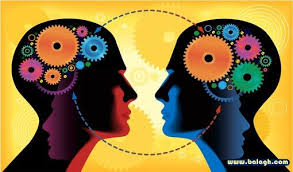 مميزات المنهج التربوي بمفهومه الحديث
يعد بطريقة تعاونية بحيث يراعى عند بنتءه وتصميمه
تابع مميزات المنهج التربوي بمفهومه الحديث
2- يساعد التلاميذ على تقبل التغيرات التي تحدث في المجتمع وعلى التكيف مع متطلباتها 

3- تنوع طرق التدريس لملائمة الفروق الفردية بين المتعلمين 

4- استخدام المعلم للوسائل التعليمية المتنوعة والمناسبة للموقف التعليمي لجعل التعليم محسوسا وأكثر ثباتا
تابع مميزات المنهج التربوي بمفهومه الحديث
5- يقوم دور المعلم على الإرشاد والتوجيه وتنظيم بيئة التعليم وليس على التلقين والتسميع حيث يقوم المعلم بالمهام التالية :

 تشخيص استعداد التلاميذ للتعليم 
 تحديد الأهداف التعليمية السلوكية 
تخطيط خبرات التعلم في خطة الدرس 
تنوع تقويم التلاميذ
تابع مميزات المنهج التربوي بمفهومه الحديث
6- يهتم المنهج التربوي بتوطيد العلاقة بين المدرسة والأسرة من خلال مجالس الآباء والزيارات المتبادلة والاستفادة من خبرات المتخصصين .

7- تنسيق التعاون بين المدرسة والمؤسسات والهيئات الاجتماعية التي تخدم البيئة  التعليمية ( الأسرة، المؤسسات الدينية ، النوادي ...)

8- تنمية قدرة التلاميذ على التعلم الذاتي وتوظيف ما تعلموه في بيئتهم وحياتهم .